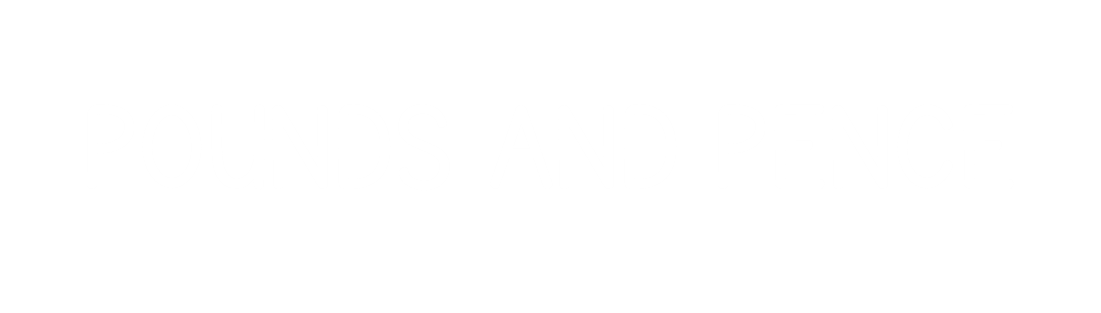 Count the money.

1)


2)


3)


4)
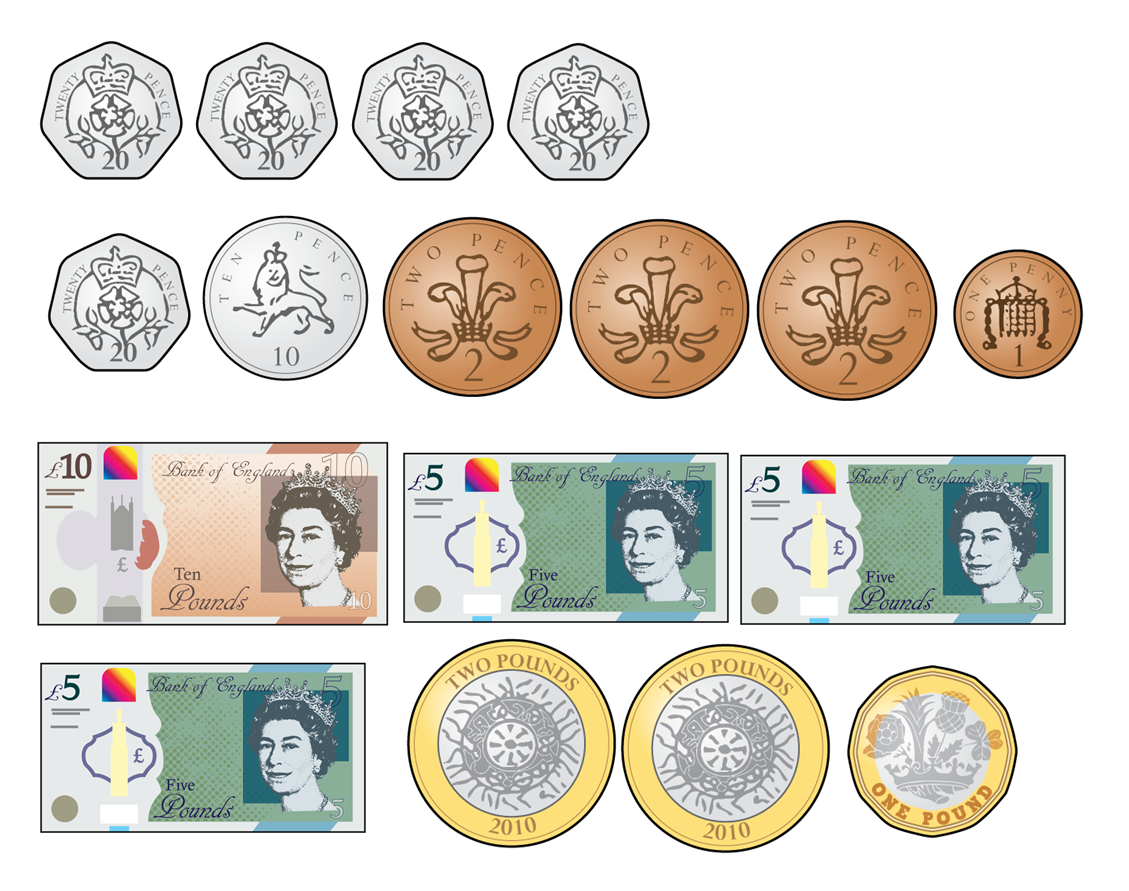 Count the money.

1)


2)


3)


4)
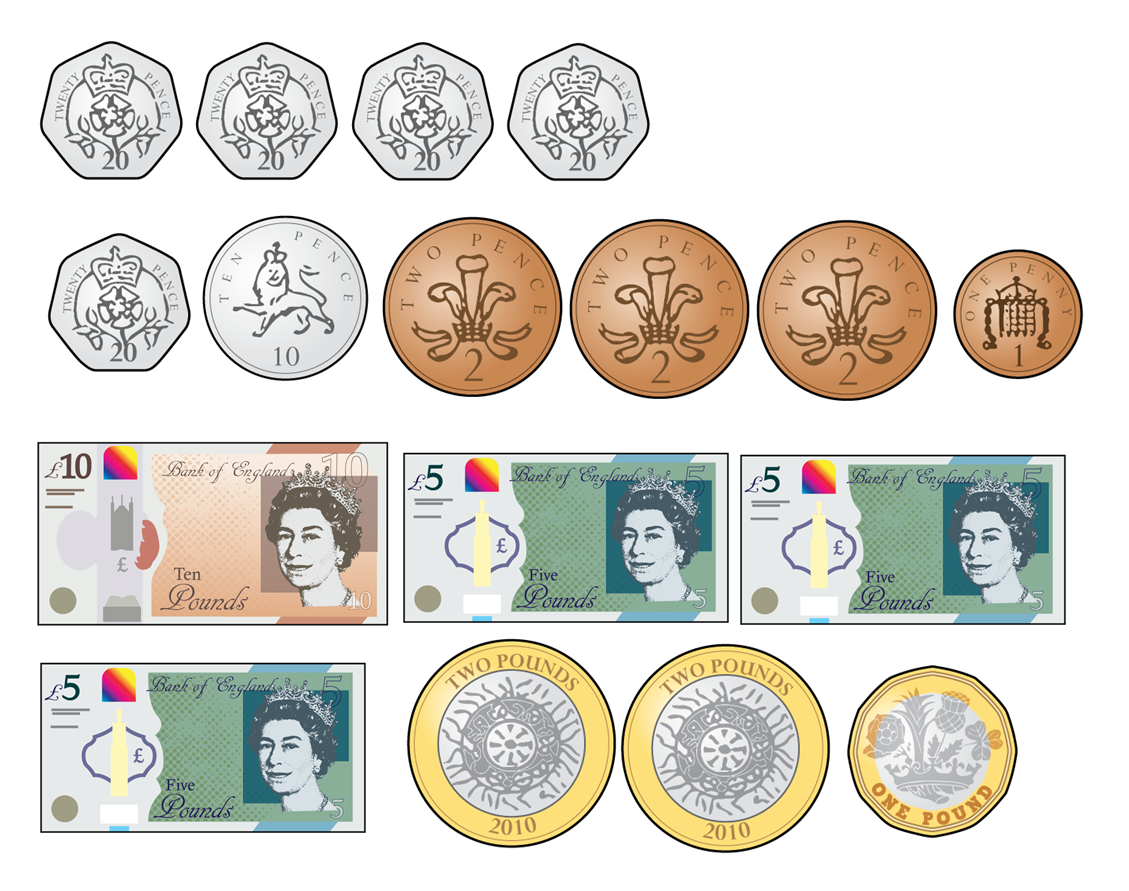 80p
37p
£20
£10
Which of these represent £14?
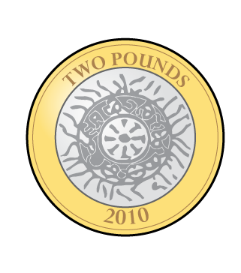 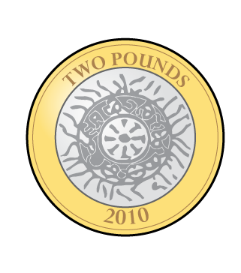 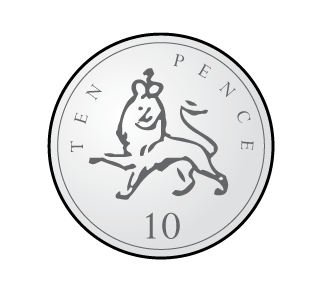 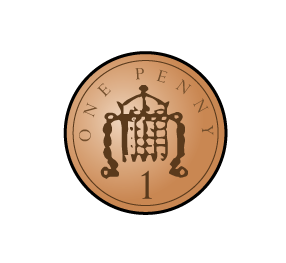 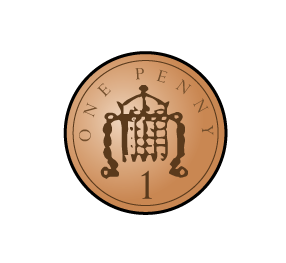 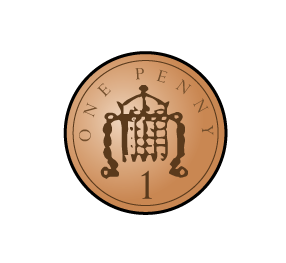 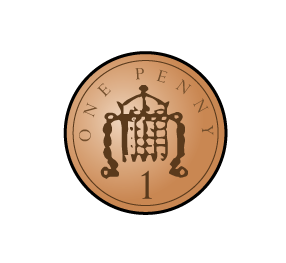 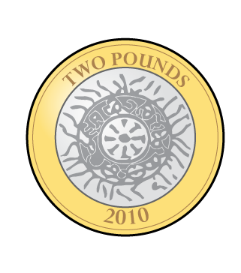 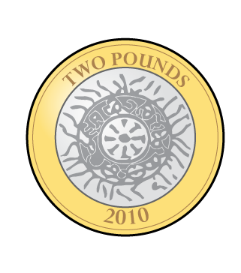 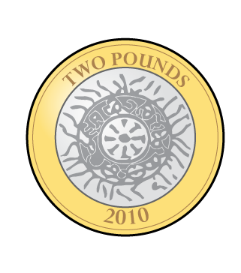 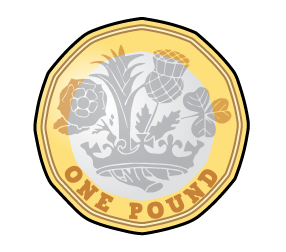 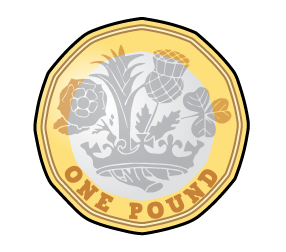 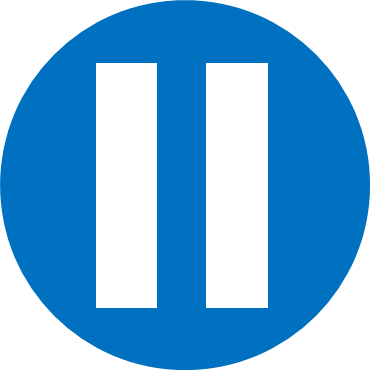 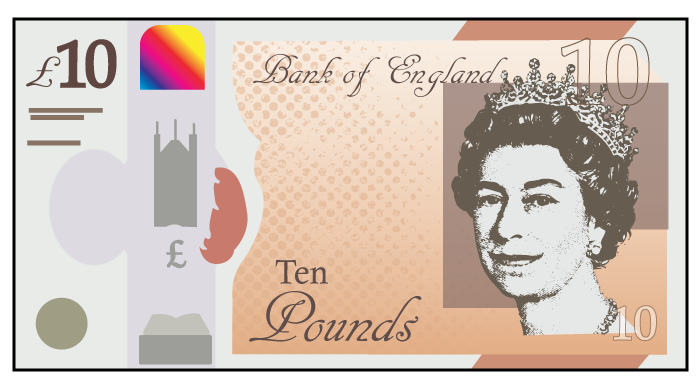 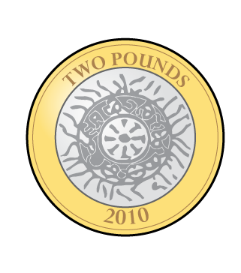 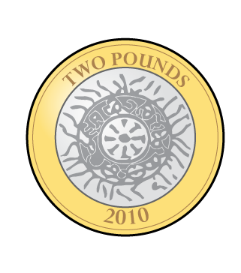 Have a think
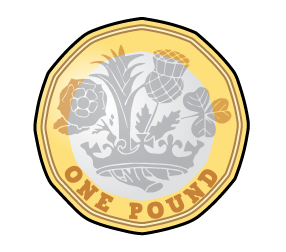 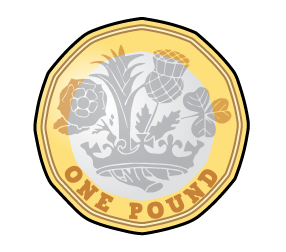 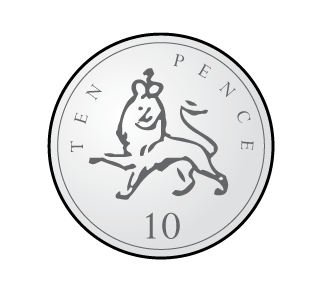 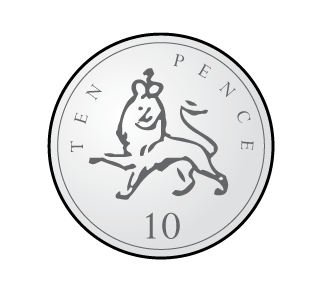 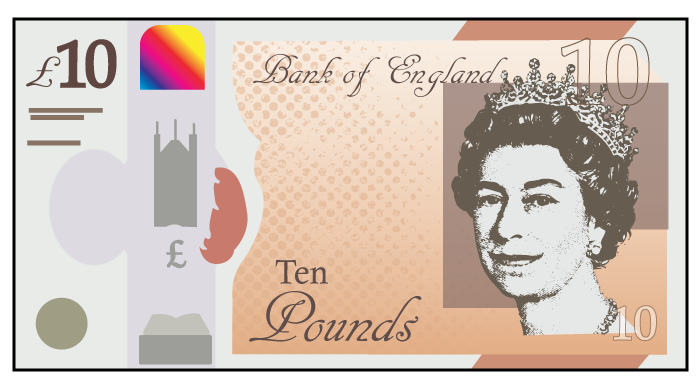 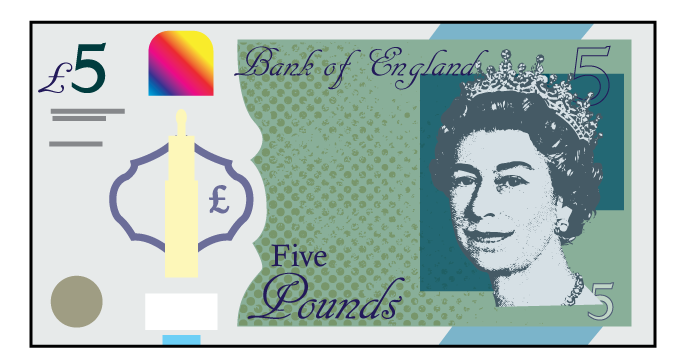 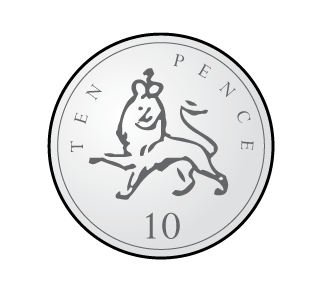 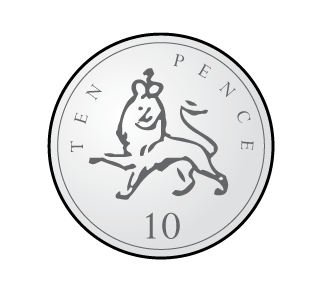 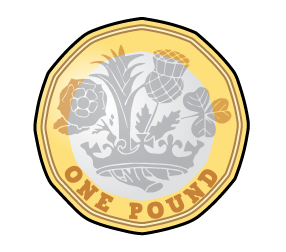 Which of these represent £14?
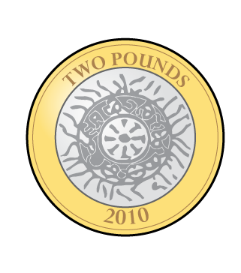 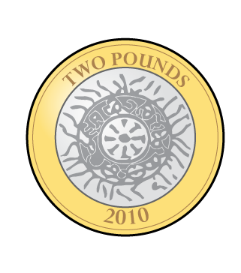 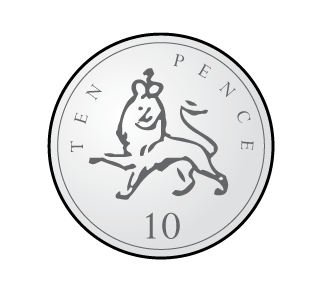 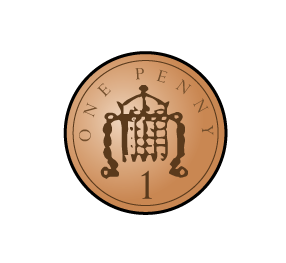 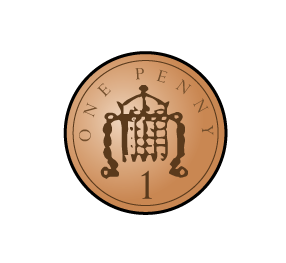 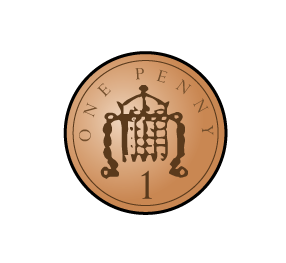 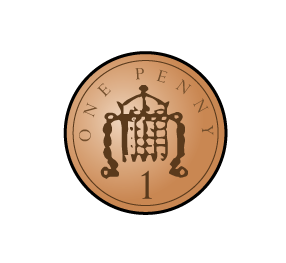 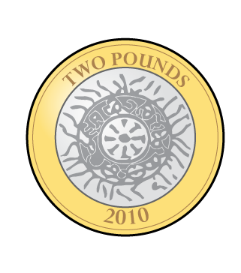 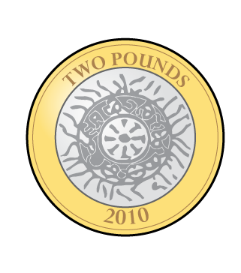 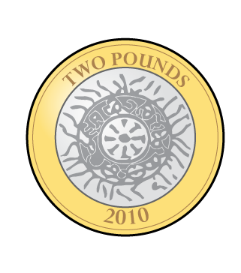 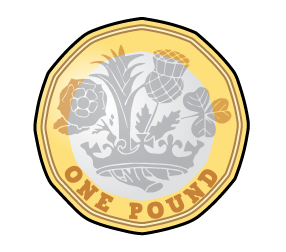 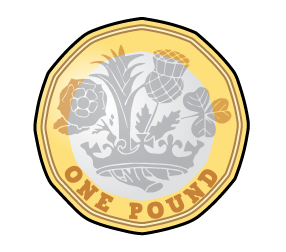 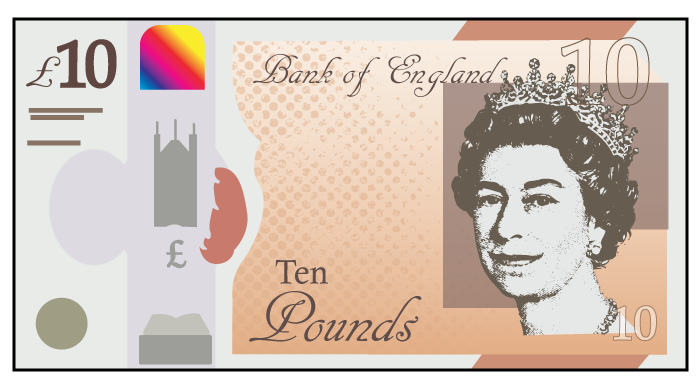 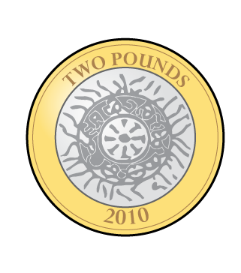 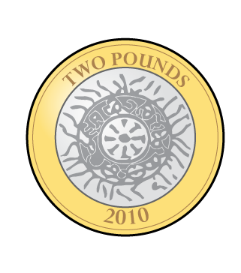 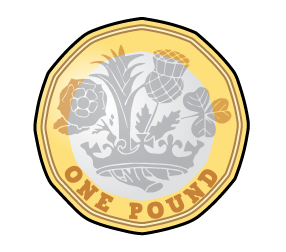 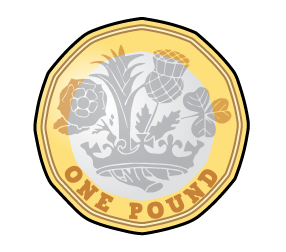 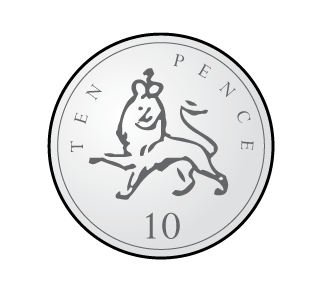 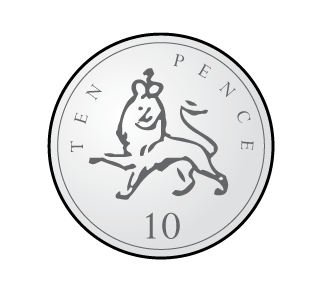 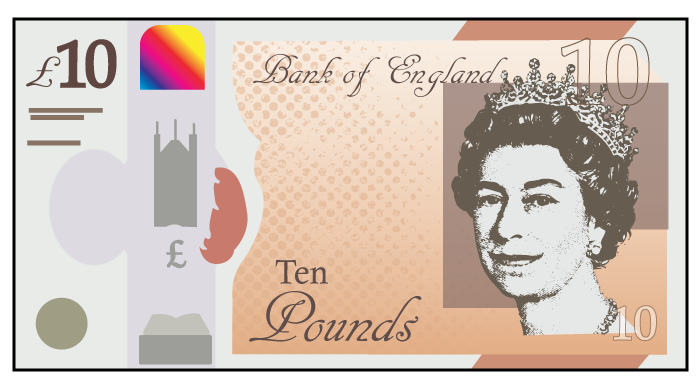 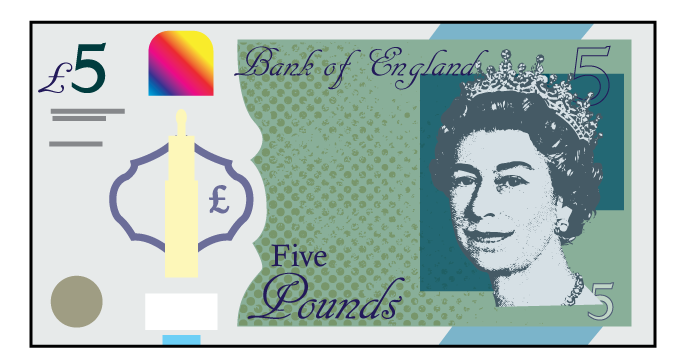 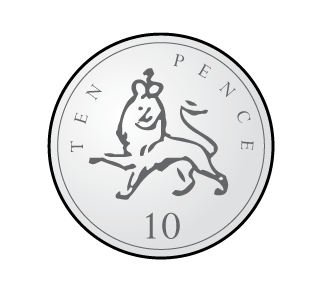 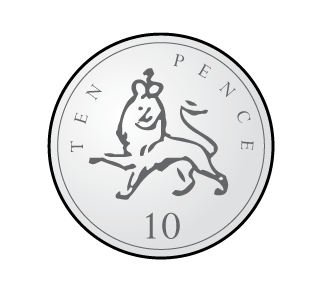 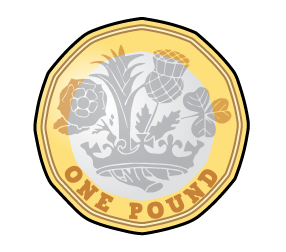 Who has the most money?  
Who has the least?
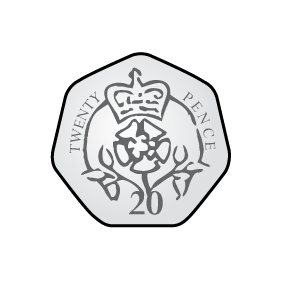 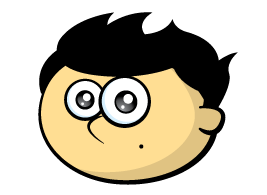 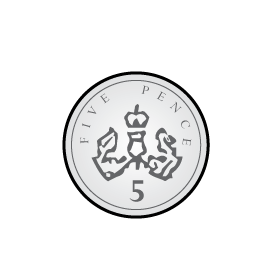 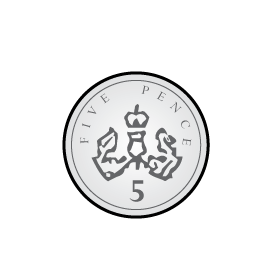 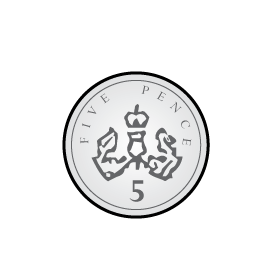 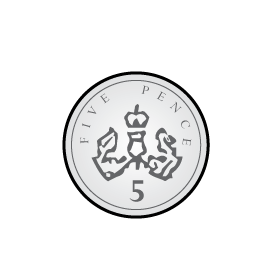 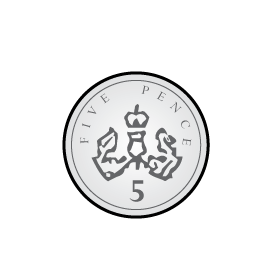 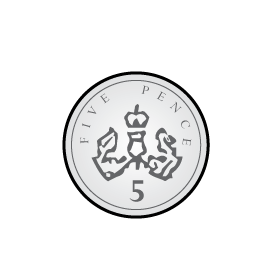 50p
Jack
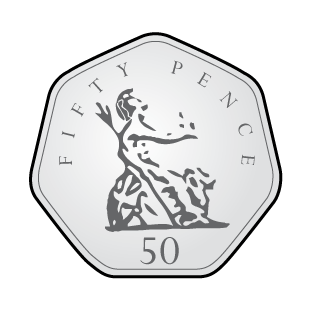 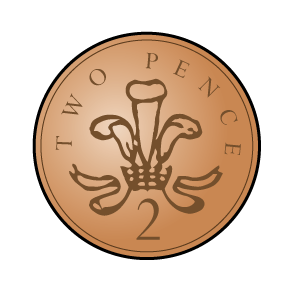 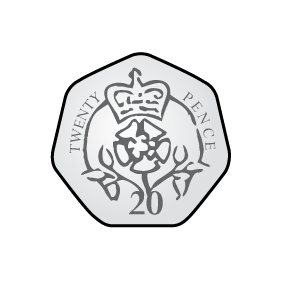 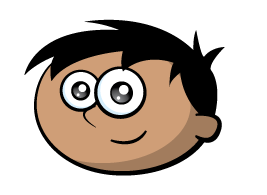 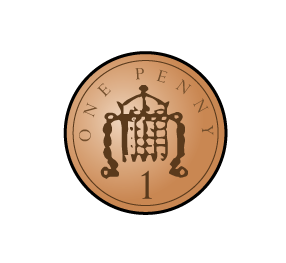 73p
Amir
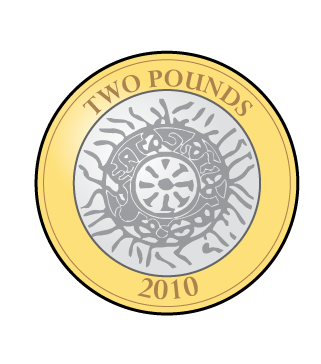 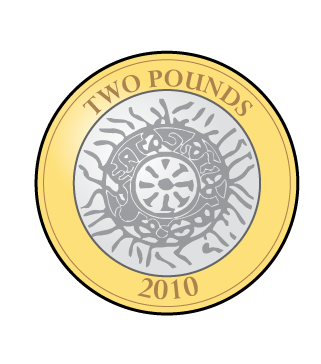 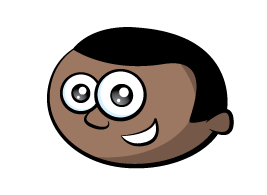 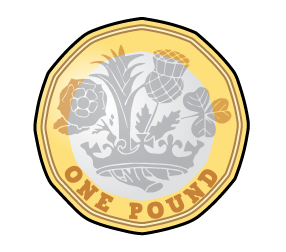 £5
Mo
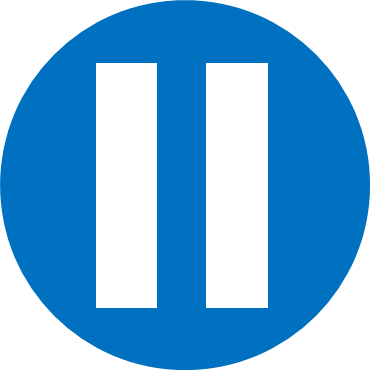 Have a think
Mo has the most money. Jack has the least.
Whitney is making 50p using only silver coins.
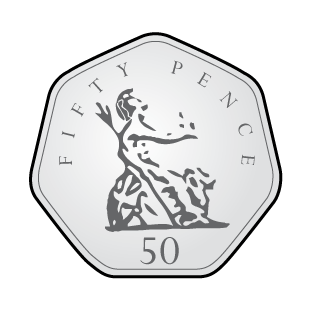 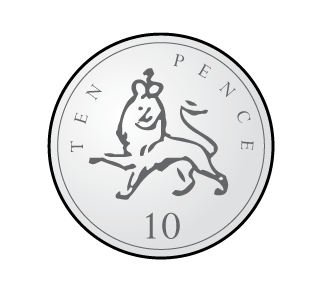 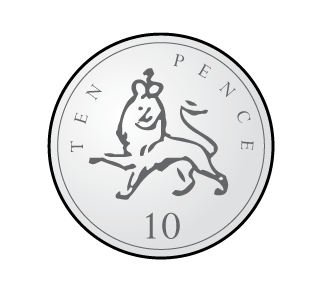 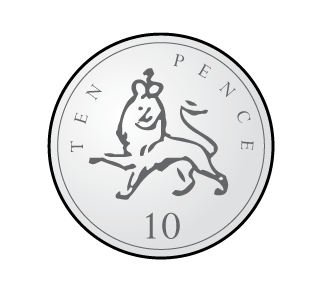 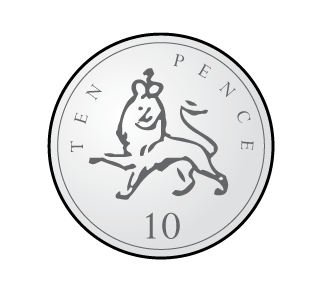 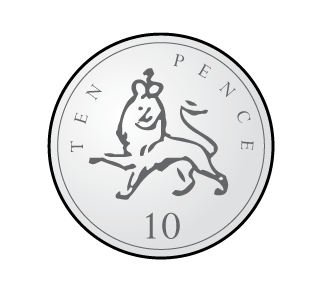 There are lots of different ways to do this.
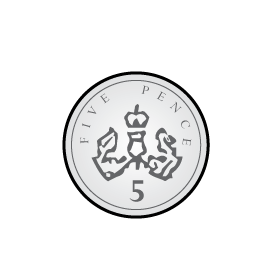 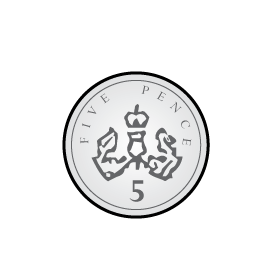 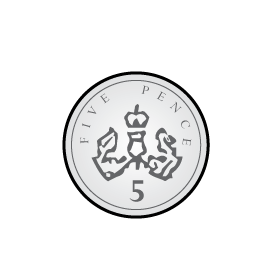 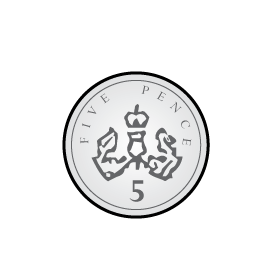 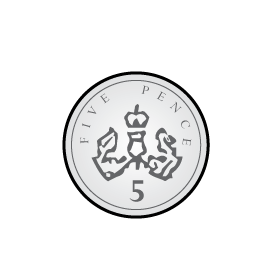 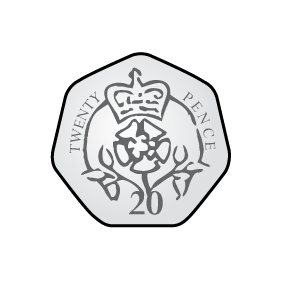 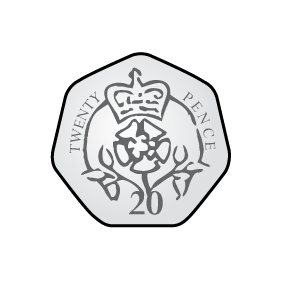 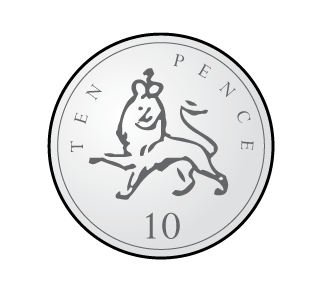 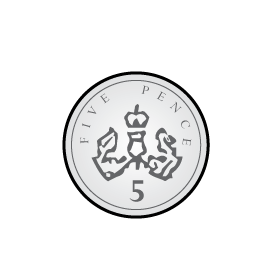 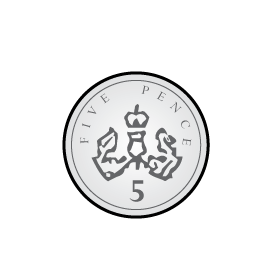 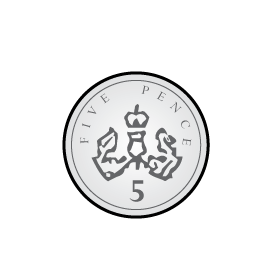 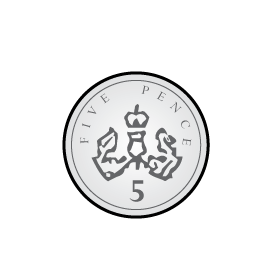 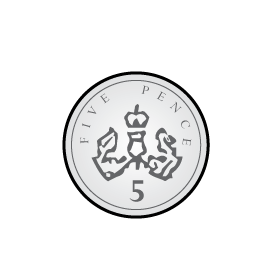 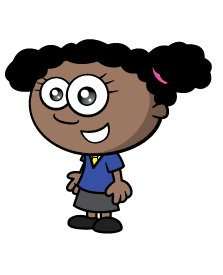 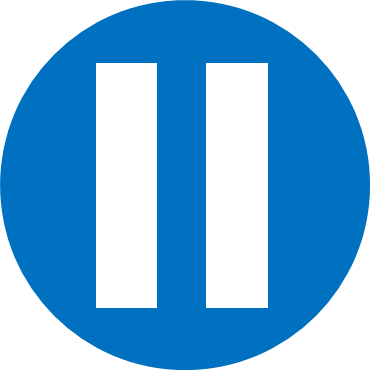 Have a think
Have a go at questions 1 - 4 on the worksheet
How much does Whitney have?
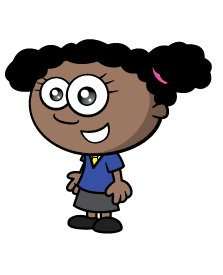 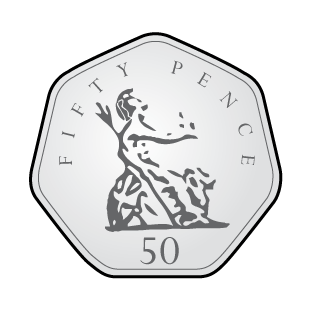 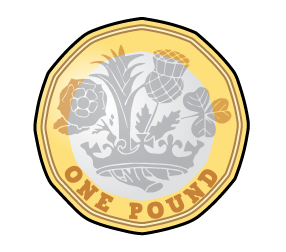 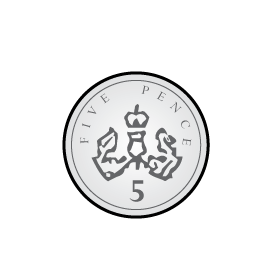 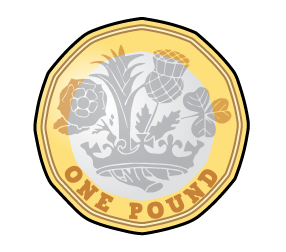 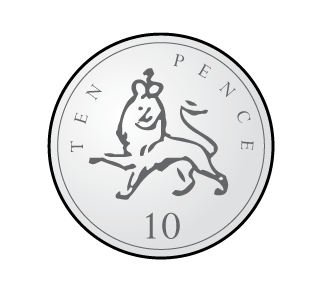 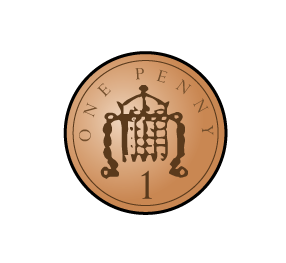 66p
£2
Whitney has £2 and 66p
How much does Rosie have?
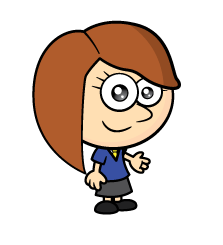 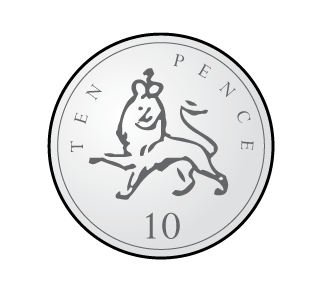 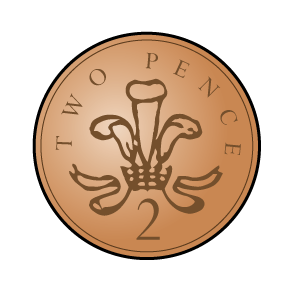 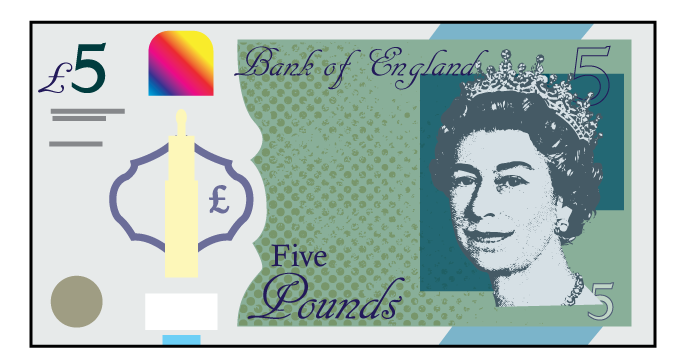 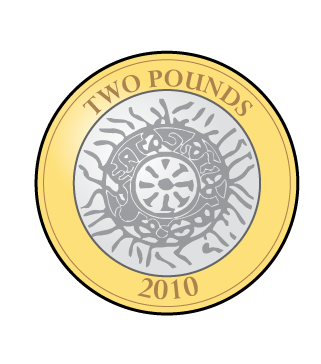 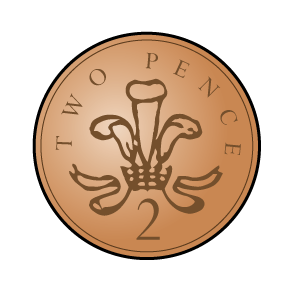 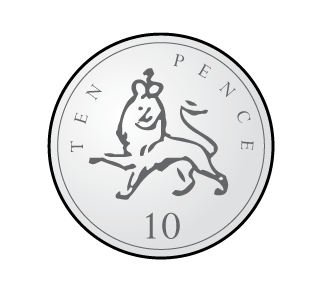 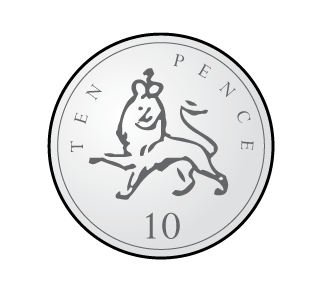 £7
34p
Rosie has £7 and 34p
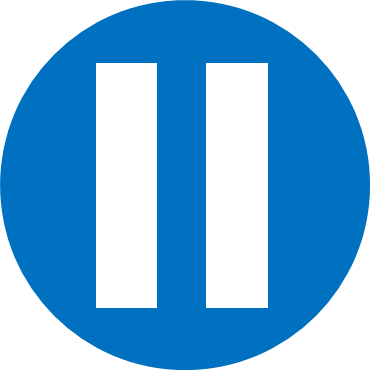 Have a think
Alex has these coins.
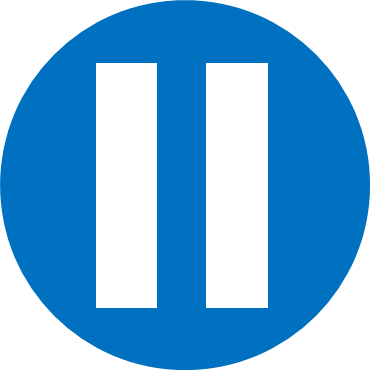 Have a think
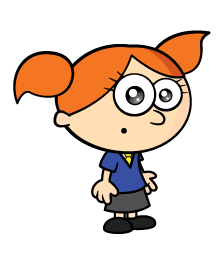 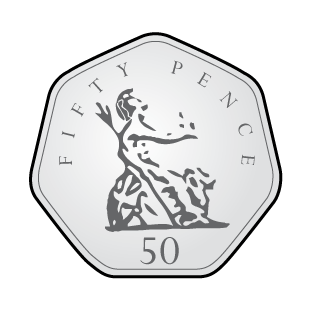 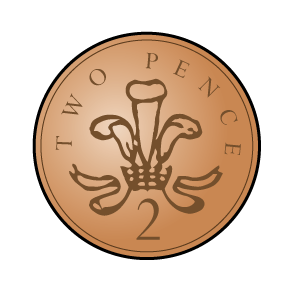 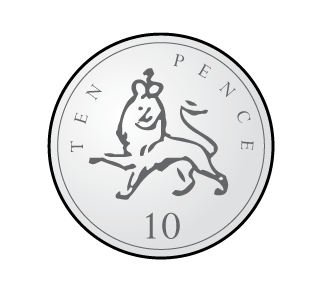 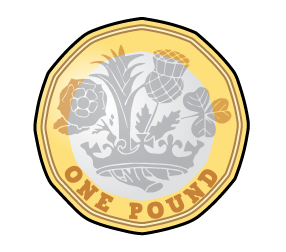 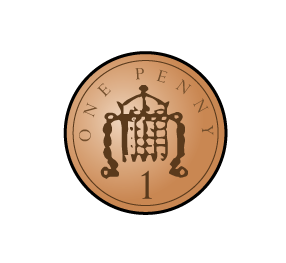 50p
She drops one of her coins.
How much could she have left?
Alex has these coins.
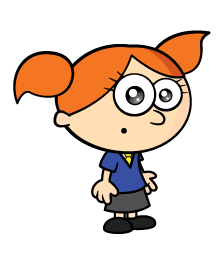 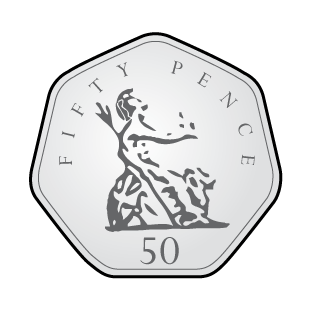 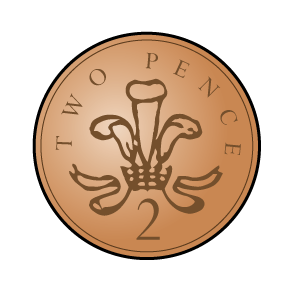 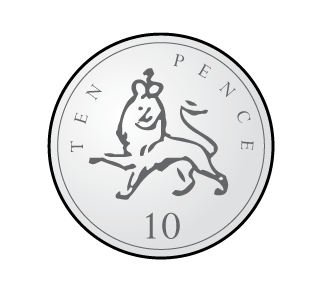 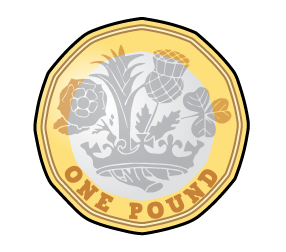 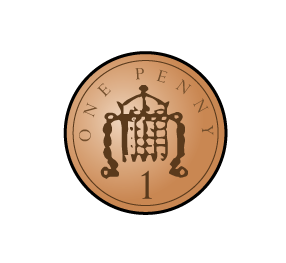 £1
She drops one of her coins.
How much could she have left?
Alex has these coins.
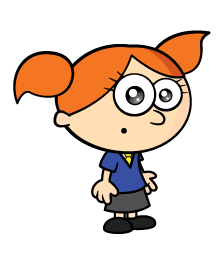 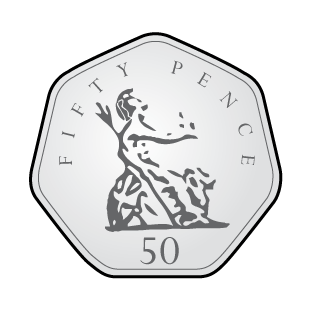 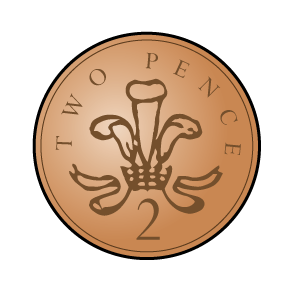 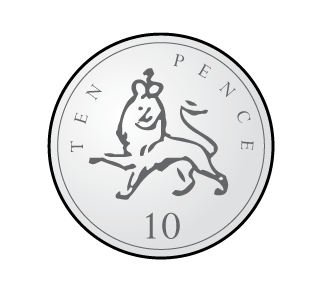 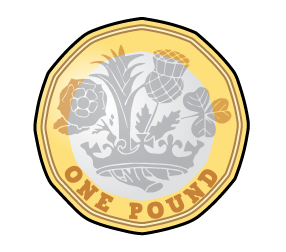 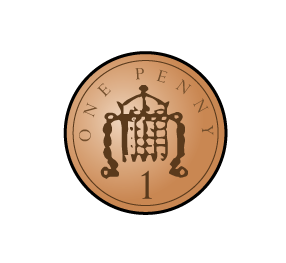 £1
She drops one of her coins.
How much could she have left?
Alex has these coins.
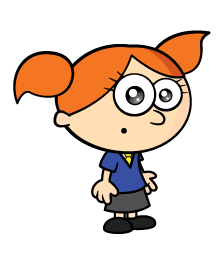 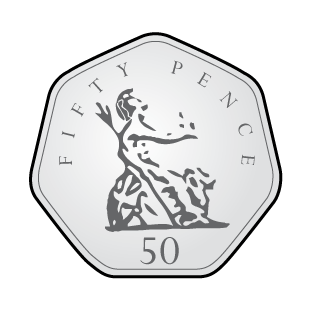 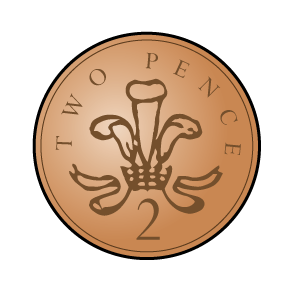 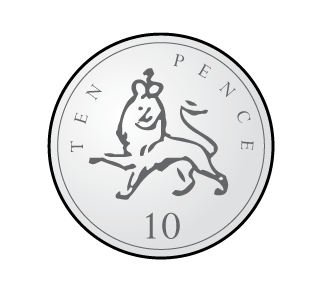 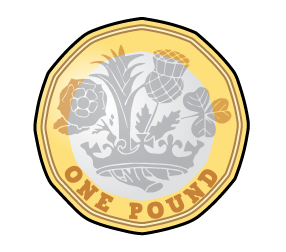 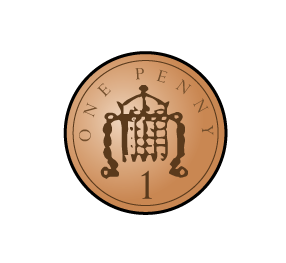 £1
She drops one of her coins.
How much could she have left?
Alex has these coins.
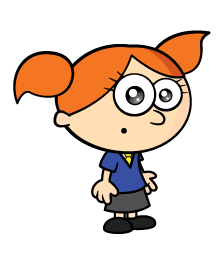 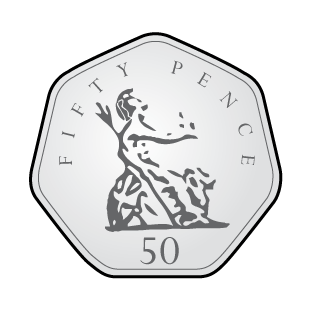 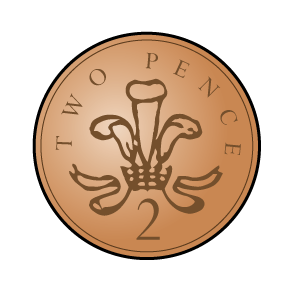 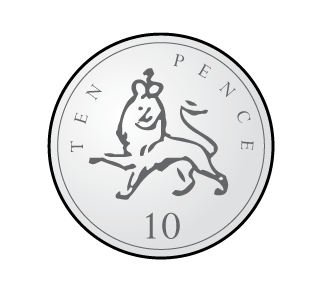 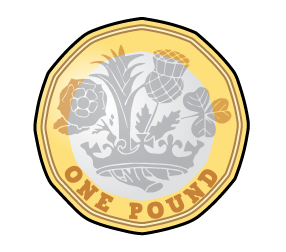 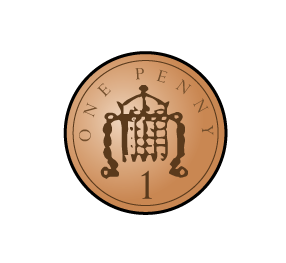 £1
She drops one of her coins.
How much could she have left?
Have a go at the rest of the questions on the worksheet